IDC LA Custom Solutions: Integrated Marketing Programs (IMP)
Value Proposition
IDC Offers Unmatched Global Presence
IDC is the main provider of market intelligence, advisory and event services for the ICT industry. We provide accurate insights, unbiased influence and actionable advice for technology buyers, technology suppliers and the investment community.
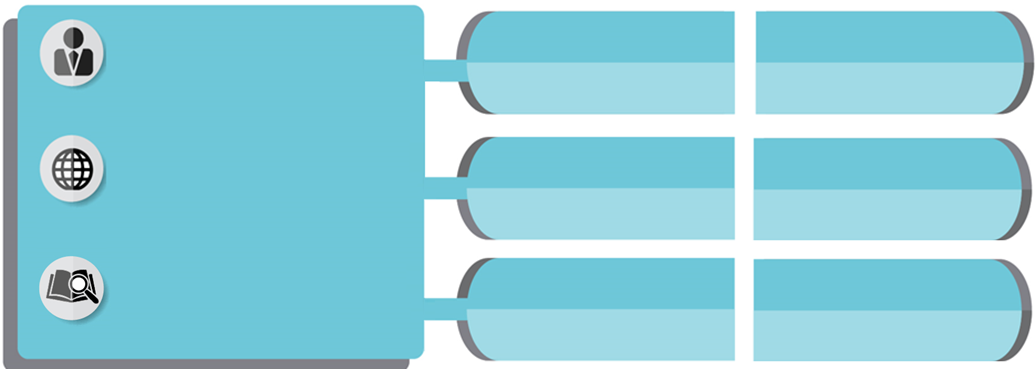 85,000+
1,000+ analysts
covering trends in 110 Countries
Over 13,000
client interactions
anually
IDC interactions
with Wall Street anually
10,000+ CIOs
300,000+
Offices in over 
50 Countries
Influenced at IDC events
around the globe
end users surveyed anually
5,000+
Research Reports
published annually
3,000,000+
49%
End user impression per year (US)
of IDC analysts are in emerging markets
Comprehensive Knowledge of the Latin American ICT Market
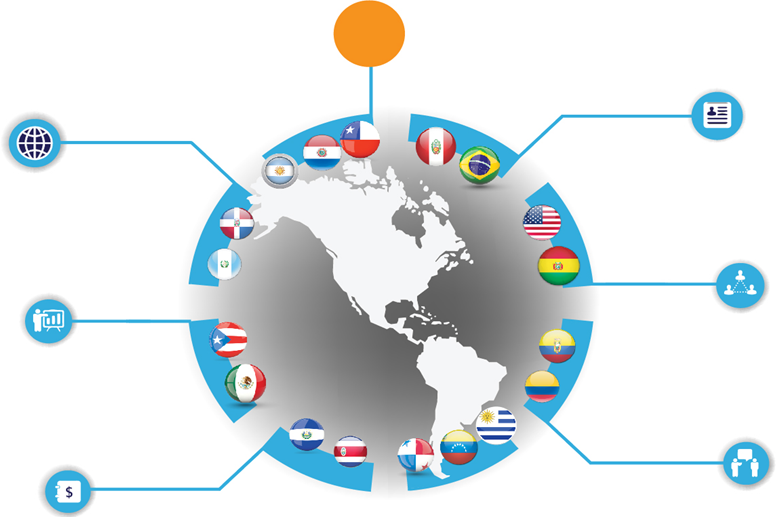 81
Latin America based Research analysts
1,455
18
Official vendor guidances received
Countries Covered
8k+
492K
End-users surveyed
Import records captured
2675
392K
Vendor and Channel interview conducted
Price points captured
IDC Latin America Market Methodology Highlights 2016
The Voice of the ICT Industry
Unbiased Authoritative Opinion Makes IDC The Voice of the ICT Industry in Latin America
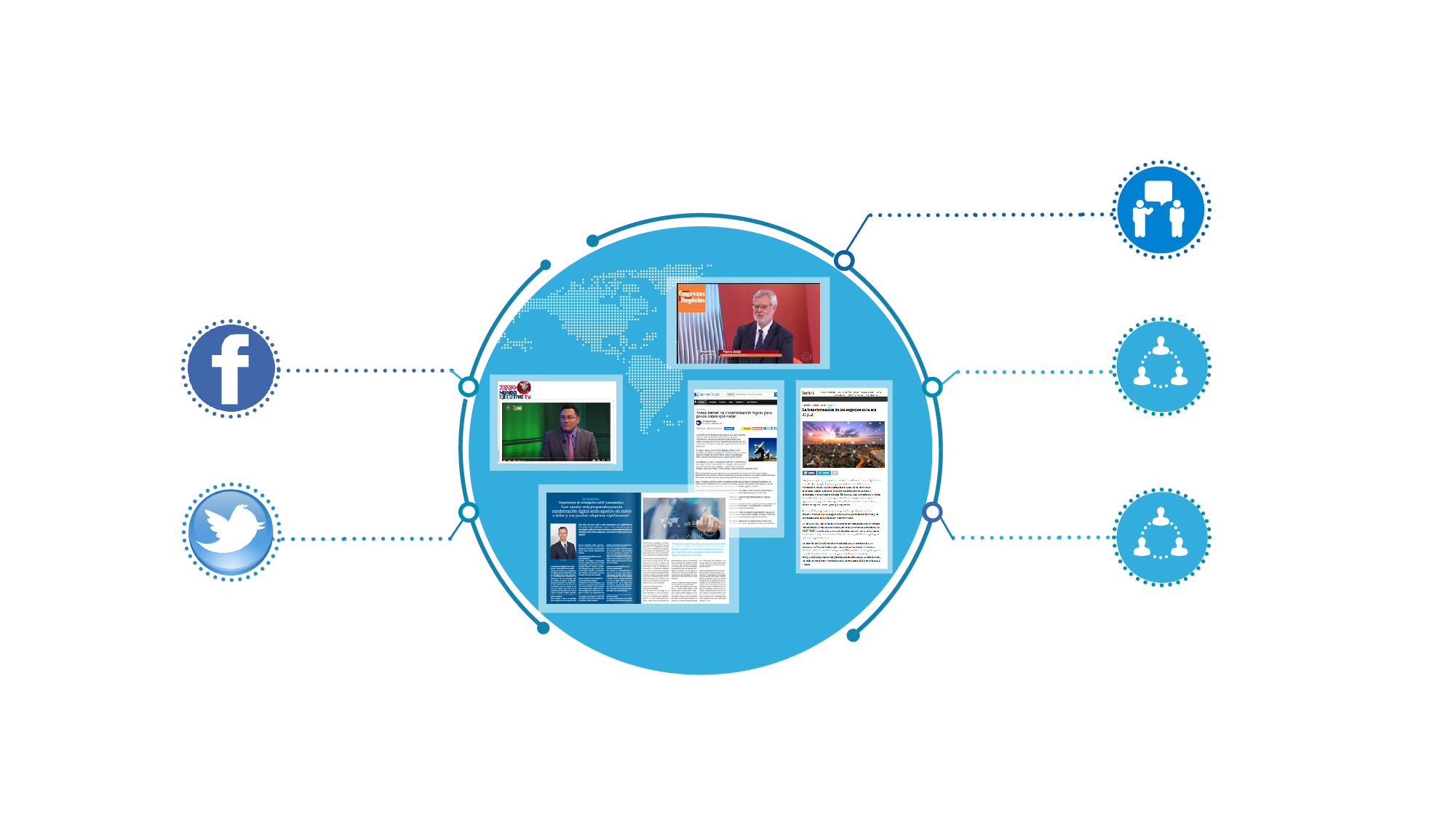 293
Press Interviews
24k+
1600+
Likes on Facebook (SP+PO)
Media Mentions
1200+
7000+
Followers on Twitter (SP+PO)
IDC event attendees
IDC Latin America Market Highlights 2016
IDC Latin America’s Competitive Advantages
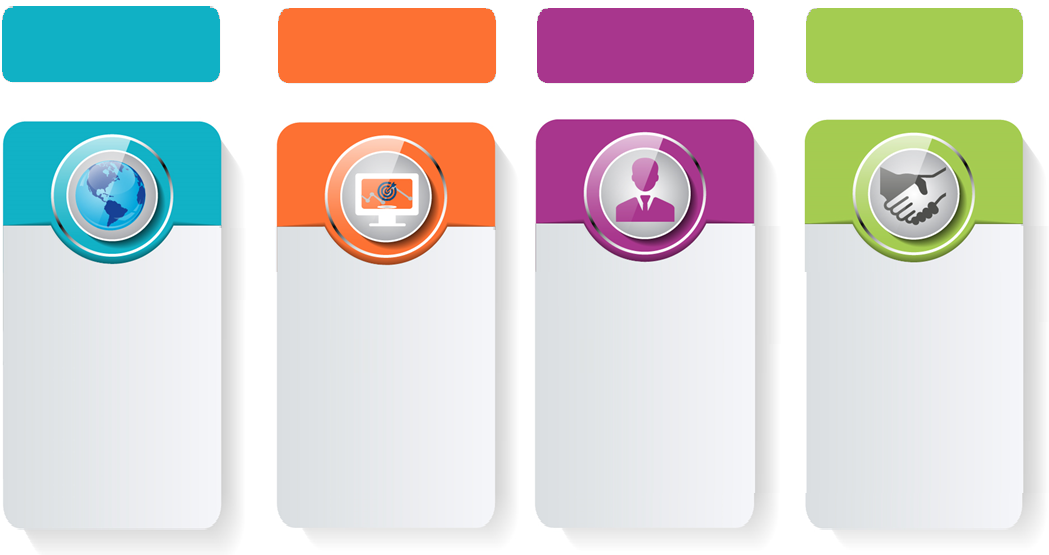 Presence
Zealous Customer Service
Opinion Leadership
Accuracy
25+ years of detailed market sizing and forecasting services for major countries in Latin America.

80+ analysts covering more than 20 countries and 100+ markets  in the ICT industry every quarter.
Consistent methodologies across global markets to allow valid comparisons across countries, regions or the world.

Broad and deep coverage of thousands of direct sources in Latin America feed a best-in-class Big Data engine.

Years of experience curating information and pioneering data science.
Highest analyst to client ratio in the industry.

Most respected, frequently quoted source of global market intelligence.

First to market identifying disruptions: 3rd Platform; Digital Transformation (DX); IT 3D Leadership.
Flexible support model, and customer service.

Dedicated experts that sit on the research side of IDC, directly supporting our key clients.

Analysts and sales partners who know your business objectives.
IDC can help you with your sales, marketing strategy & execution
Solutions:
Using its accurate research methodologies and thought leadership, IDC helps you to:
IDC Tracker® Products
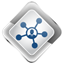 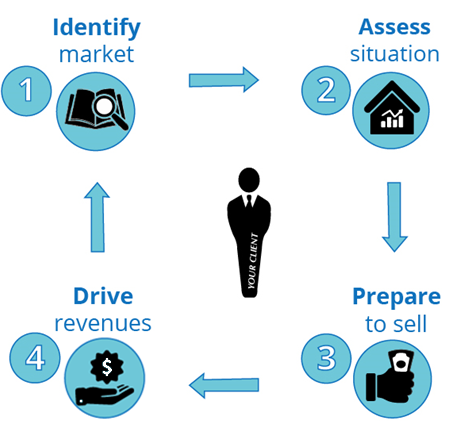 IDC Spending Guides
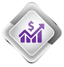 Through:

Insight and influence programs aligned to your business goals
IDC Subscription Services
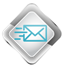 IDC  Custom Solutions:
Integrated Marketing Programs
Marketing Planning & Operations
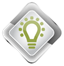 IDC Branded Events
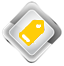 Do you know that…
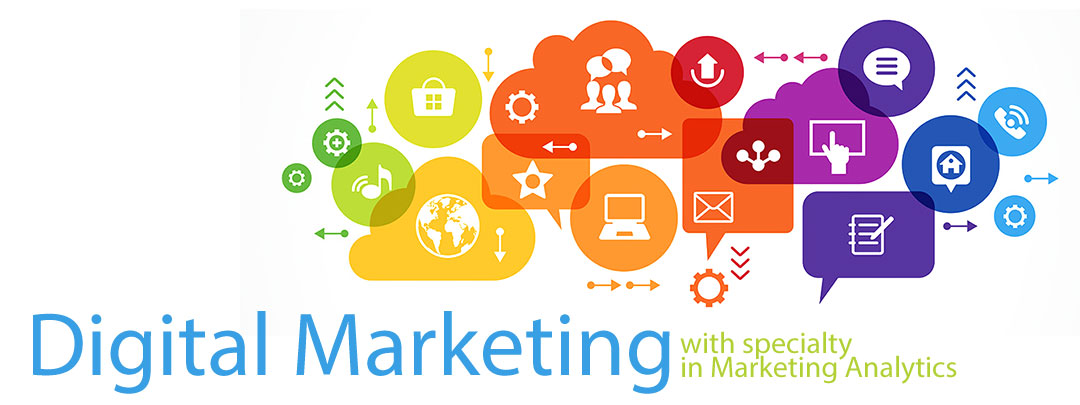 Buyers are 57% of the way down the sales path by the time they engage with YOUR website?
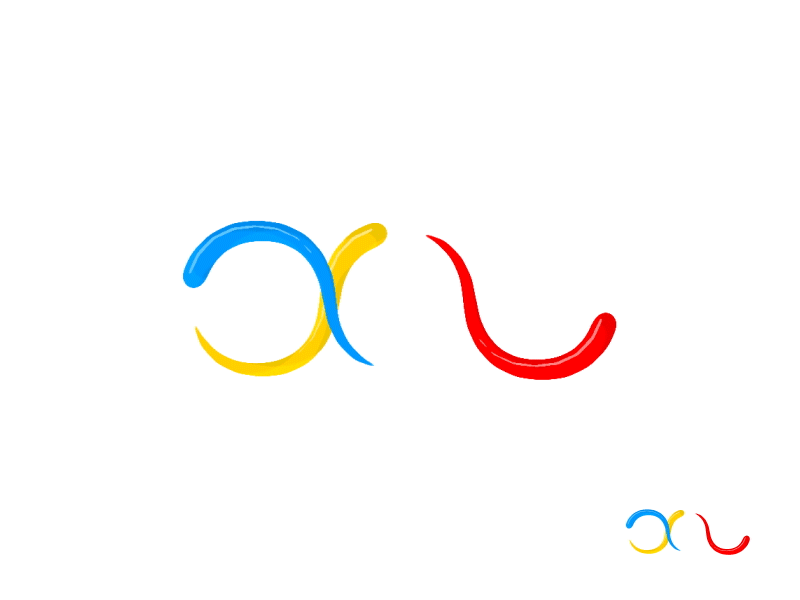 Blow up the funnel: Buyers access digital information and listen to peers throughout their decision-journey?
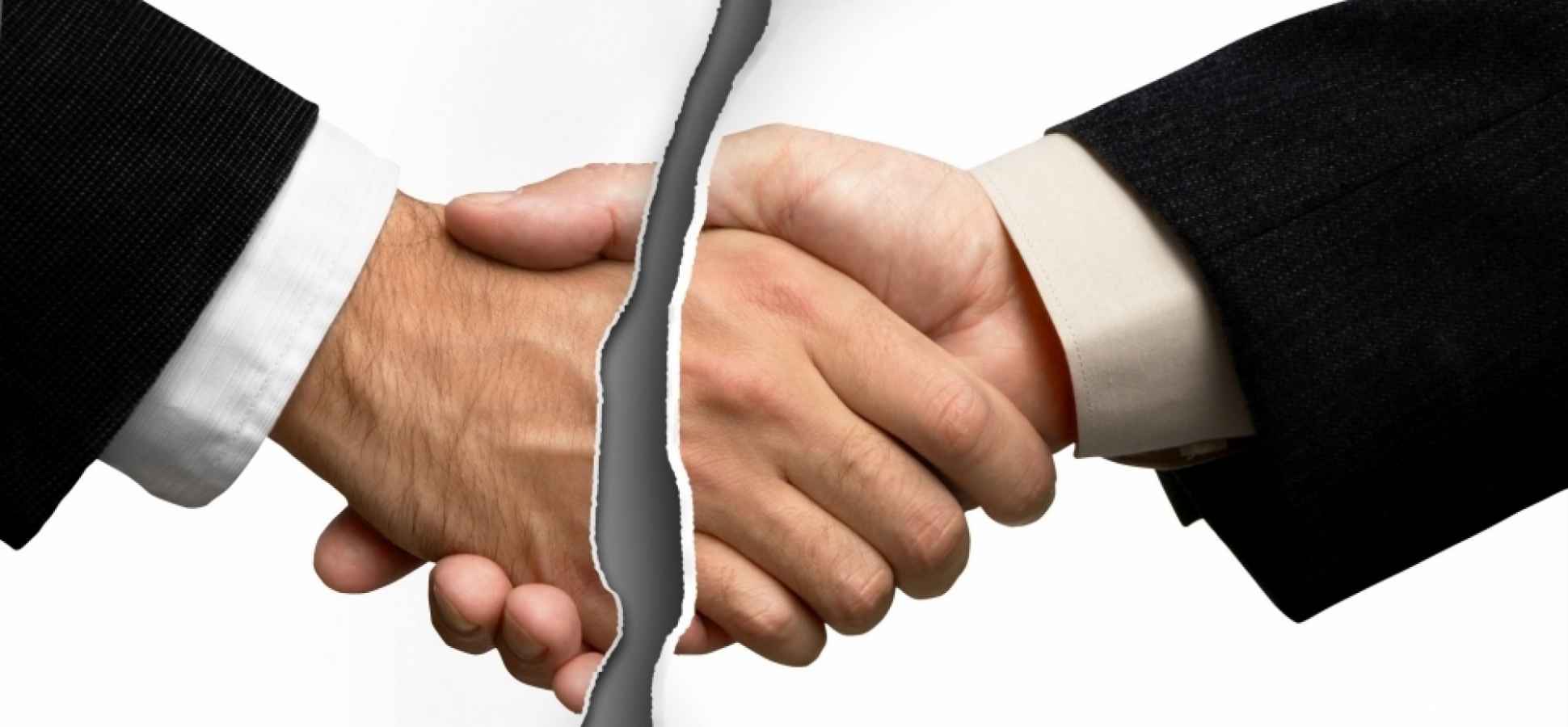 71% of customers who ended a business relationship did so because of a poor customer service experience?
Sources: IDC’s U.S. 2017 Small & Mid-sized Business annual survey Jan 2017, N=800 / Forbes
7
How to be more effective?
IDC Customer Experience Loop
By thoughtfully generating and curating focused, informative content, you can guide and support potential clients through their buyer’s journey, and develop an engaged and loyal customer base.
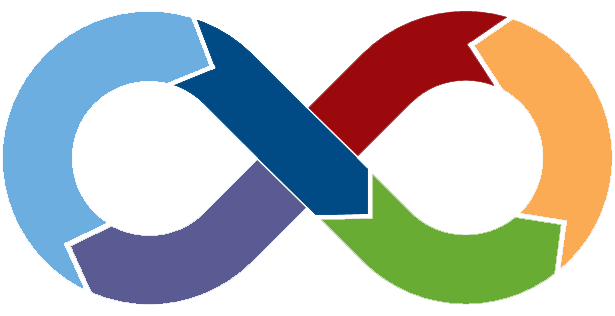 R e n e w
E v a l u a t e
Advocate
Purchase
E x p l o r e
E x p a n d
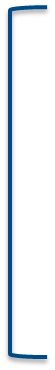 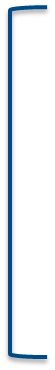 Creation Loop
Loyalty Loop
8
© IDC
Exploration Stage
IDC Customer Experience Loop
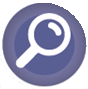 Prospects seek to fit a solution to a business challenge. Could include lowering cost, raising capacity/ productivity, responding to competitive threat
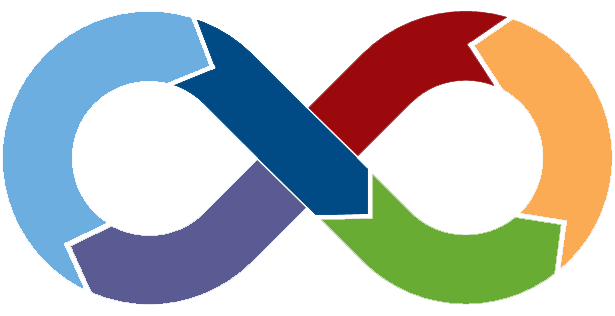 R e n e w
E v a l u a t e
Advocate
Through:

Thought Leadership and Content Development
Analyst Connection / Executive Brief / White Paper 
InfoBrief / Infographic / Interactive Infographic
Videographic / Video Insight / Hot Site

Business Value Tools
Auto Assessment Tool

Audience Development and Events
Speaker On Site / Presentation Plus /Email Blast Campaign / Event Guidance / Audio Replay
Round Tables / Industry Events / Webinars
Purchase
Help your customer:

Reflect upon a situation of unbalance
Describe his/her needs in the form of exploration criteria
Search and sort information about potential solutions


How:

Provide information on related trends
Explain why these trends are relevant to the situation
Ask and respond questions that they never even thought
Demonstrate that peers have similar needs
E x p l o r e
E x p a n d
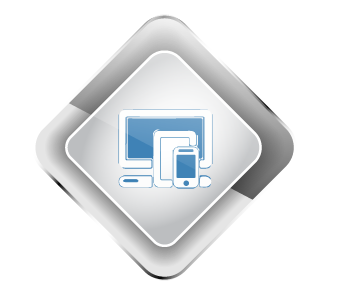 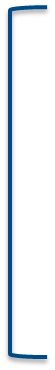 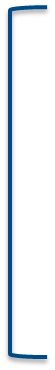 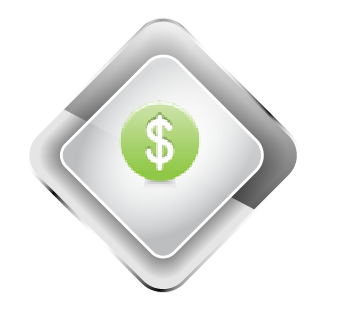 Creation Loop
Loyalty Loop
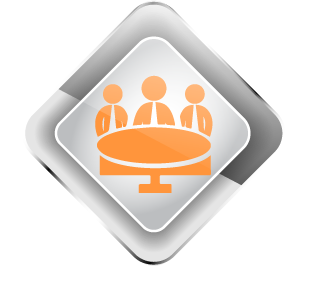 9
© IDC
Evaluate Stage
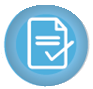 IDC Customer Experience Loop
Prospects validate and compare vendor claims through demos, references, product trials
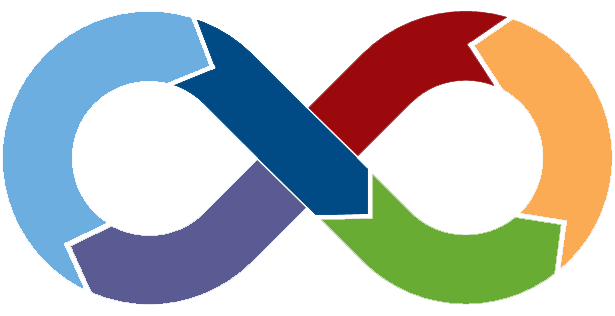 R e n e w
E v a l u a t e
Advocate
Through:

Thought Leadership and Content Development
Executive Brief /Vendor Spotlight /Case Study /White Paper
InfoBrief / Hot Site

Business Value Tools
Auto Assessment Tool / End User DX Workshop

Audience Development and Events
Speaker On Site / Presentation Plus /Email Blast Campaign / Event Guidance / Audio Replay
Round Tables / Industry Events / Webinars

Sales Advisory
CXO Sales Effectiveness

Account Prospecting
Help your customer:

Classify solution requirements
Rank attributes against business outcomes
Benchmark and define a roadmap
Identify potential solution providers
Outline a buying approach

How:
Demonstrate your understanding of core business issues
Showcase your solution against business outcomes
Map a solution journey
Show examples of success
Position your strenghts in the marketplace
Purchase
E x p l o r e
E x p a n d
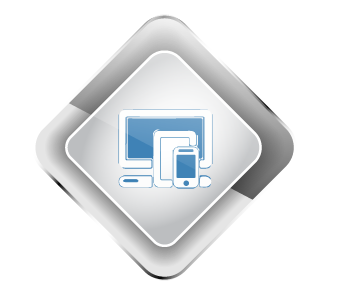 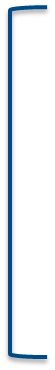 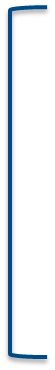 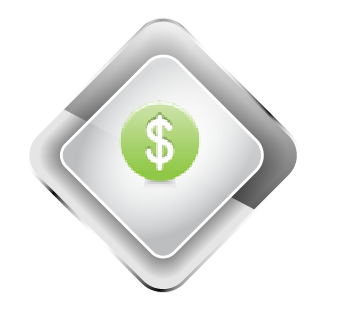 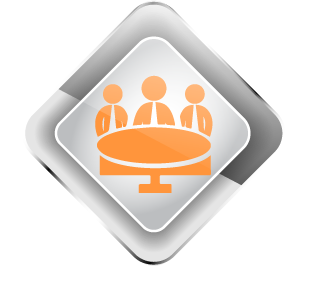 Creation Loop
Loyalty Loop
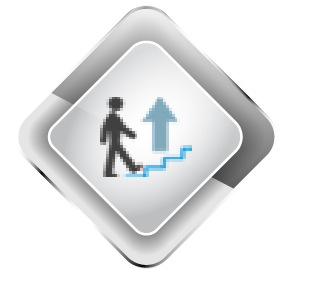 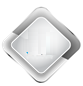 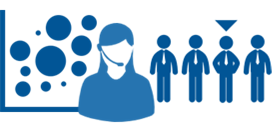 10
© IDC
Purchase Stage
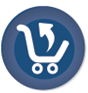 IDC Customer Experience Loop
Prospects commit to deploying the solution and negotiate terms and conditions
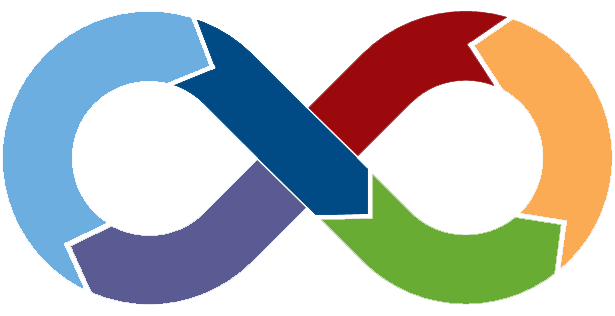 R e n e w
E v a l u a t e
Through:

Thought Leadership and Content Development
Vendor Spotlight / Case Study / White Paper
Video Insight / Hot Site

Business Value Tools
Auto Assessment Tool / End User DX Workshop

Sales Advisory
CXO Sales Effectiveness
Advocate
Help your customer:

Identify provider options
Classify and compare value of solutions
Reach agreements between technical and business buyers 
Justify the correct decision


How:

Use executive references
Connect the technology and the business outcomes stories
Use the correct channel and message for each buying persona
Demonstrate the benefits of existing implementations
Purchase
E x p l o r e
E x p a n d
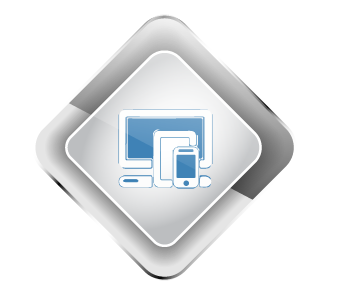 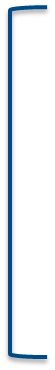 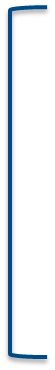 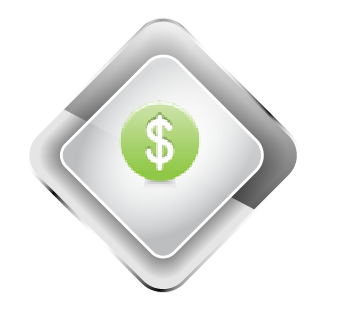 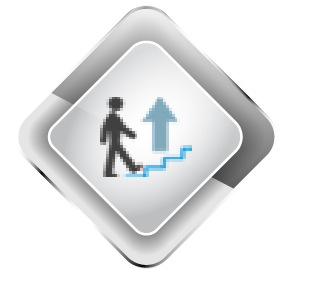 Creation Loop
Loyalty Loop
11
© IDC
Expand Stage
IDC Customer Experience Loop
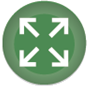 Customers master the solution and may expand use by adding users and functionality
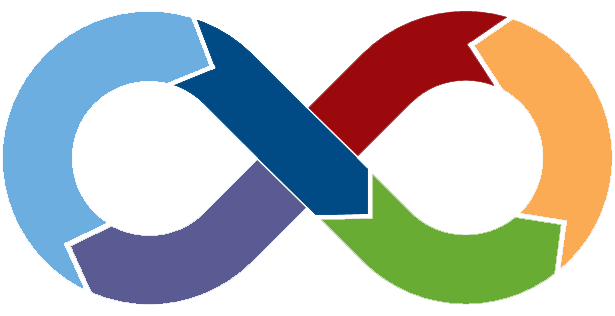 R e n e w
E v a l u a t e
Through:

Thought Leadership and Content Development
Executive Brief / White Paper / InfoBrief
Video Insight

Business Value Tools
Auto Assessment Tool / End User DX Workshop / Client Council Workshop

Audience Development and Events
Speaker On Site/ Event Guidance / Audio Replay
Round Tables

Sales Advisory
Win and Loss Analysis
Advocate
Help your customer:

Compare success of implementation against buying criteria
Evolve and expand realized value
Move along the maturity roadmap


How:

Analyze the win/loss situation
Monitor current and next steps in the DX roadmap
Purchase
E x p l o r e
E x p a n d
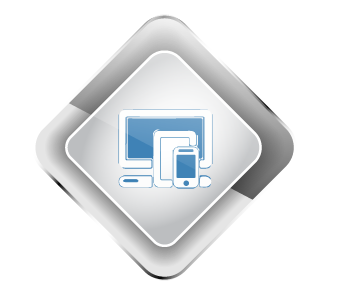 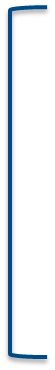 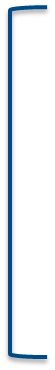 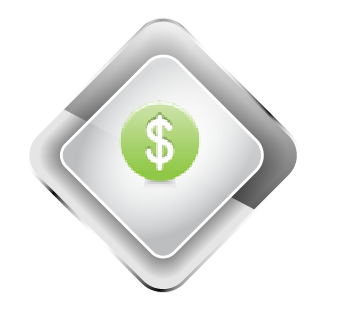 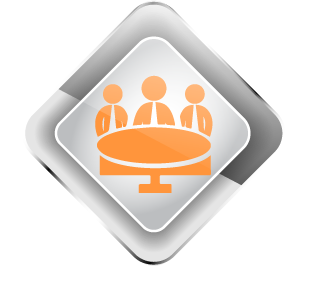 Creation Loop
Loyalty Loop
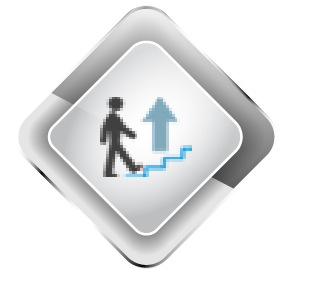 12
© IDC
Renew Stage
IDC Customer Experience Loop
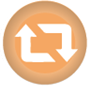 Customers review their satisfaction with the solution and provider, assess performance and potential, decide whether to continue the relationship
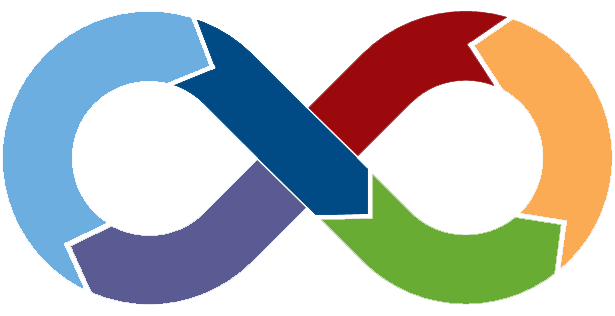 R e n e w
E v a l u a t e
Through:

Business Value Tools
Client Council Workshop

Sales Advisory
Win and Loss Analysis
Advocate
Help your customer:

Articulate concrete benefits that justify renewal
Express the value gaps early on




How:
Build a constructive feedback process
Delineate accurate metrics of success/opportunity
Purchase
E x p l o r e
E x p a n d
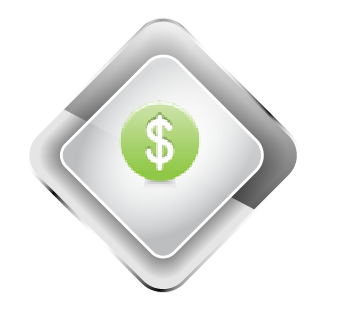 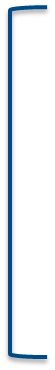 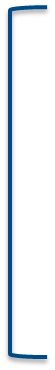 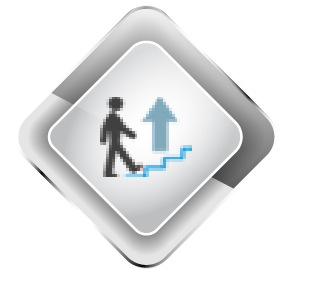 Creation Loop
Loyalty Loop
13
© IDC
Advocate Stage
IDC Customer Experience Loop
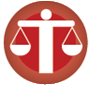 Customers develop a strategic partnership with the supplier, become a reference account, and actively promote their success
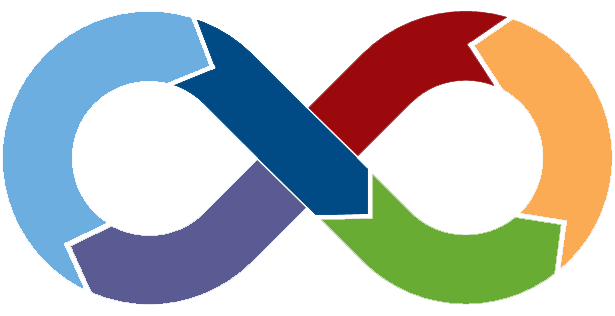 R e n e w
E v a l u a t e
Through:

Thought Leadership and Content Development
Case Study

Business Value Tools
Client Council Workshop

Sales Advisory
Win and Loss Analysis
Advocate
Help your customer:

Become a reference
Explain the success factors
Close value gaps via constructive feedback



How:
Share valuable insights from lessons learned
Showcase their accomplishments against your brand value
Demonstrate the strategic consequences of the partnership
Purchase
E x p l o r e
E x p a n d
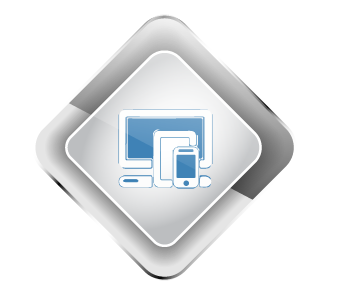 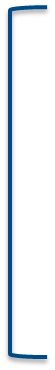 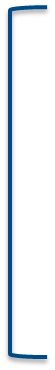 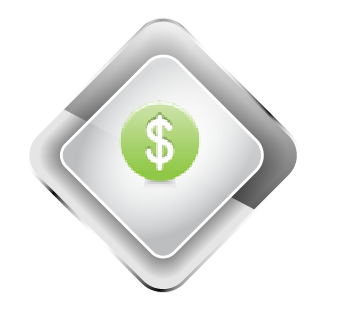 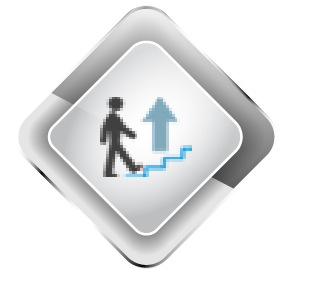 Creation Loop
Loyalty Loop
14
© IDC
IDC Custom Solutions:Integrated Marketing Programs (IMP)
Developing and delivering programs designed around your specific business goals  using a foundation of research, insights across technologies, geographies and industries that span strategy, sales and marketing, and business measurement and management.
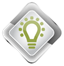 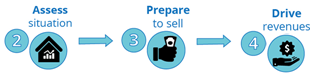 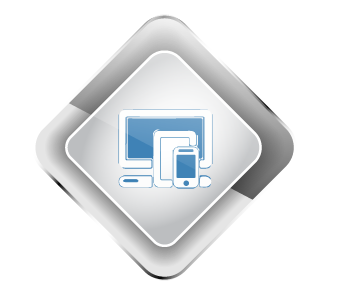 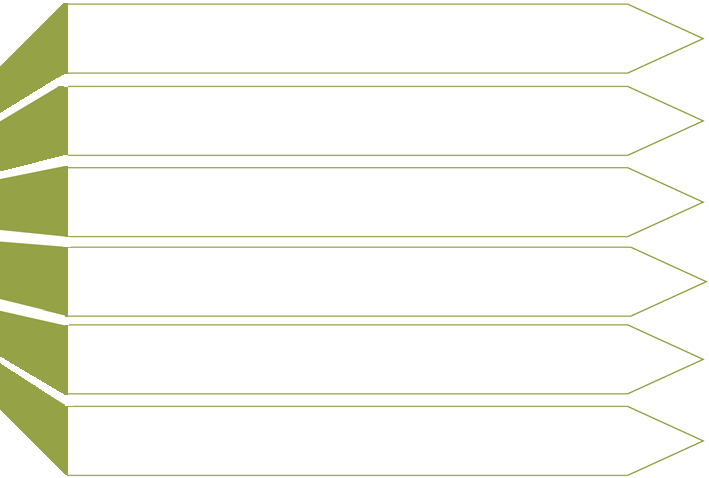 Thought Leadership and Content Development
Developing compelling and relevant content, to be used in multiple sales and marketing campaigns. IDC’s experts collaborate with you to build and deliver messaging, assets and tactics that support your goals.
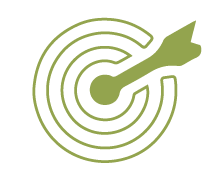 I need to:

Develop relevant, impactful marketing messages and campaigns to engage my audience
Support sales throughout the customer buying cycle
Grow the business via insights into brand, product, and customers. 
Effectively launch new products / campaigns
Identify potential business opportunities
Shorten the sales cycle
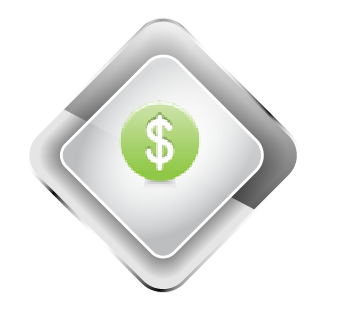 Business Value Tools
Create powerful online lead-generation tools and financial justifications for IT solution purchases. Engage with prospects and improve the sales team’s speech, quickening conversion rates, and increasing revenue.
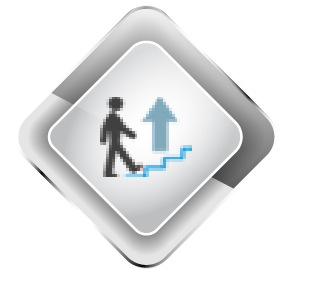 Sales Advisory
IDC combines its in-depth knowledge of how ICT products/services are both sold and bought in the region; the unique understanding of ICT investments and top companies’ needs to empower your sales teams.
Account Prospecting
Use of IDC’s studies and analyst Insight to discover clusters of companies that represent the best opportunity for you. Contact info of selected profiles in the companies is obtained by IDC’s Call Center.
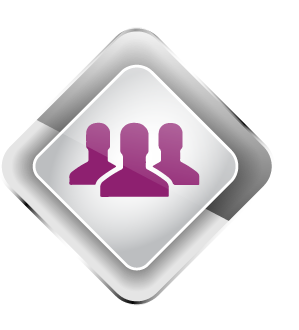 Audience Development and Vendor Events Support
Strengthen your event and reinforce your recruiting activities before your event, and help your sales team open doors with potential clients.
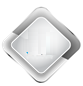 Audience Development and IDC’s Branded Events
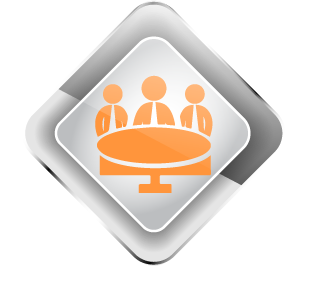 Invaluable time with targeted senior technologists and business decision makers responsible for influencing, evaluating and purchasing technology solutions  through exceptional and valuable experiences doors with potential clients.
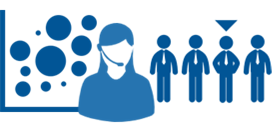 IDC Custom Solutions:Integrated Marketing Programs (IMP)
Developing and delivering programs designed around your specific business goals  using a foundation of research, insights across technologies, geographies and industries that span strategy, sales and marketing, and business measurement and management.
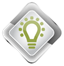 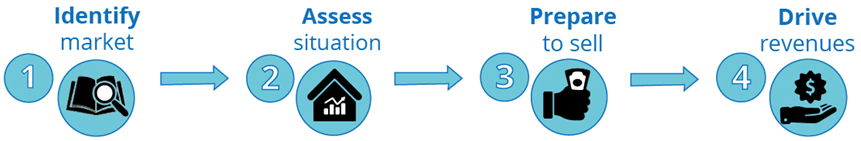 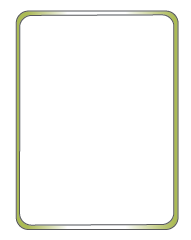 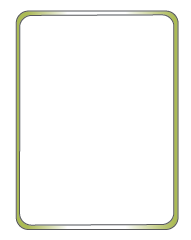 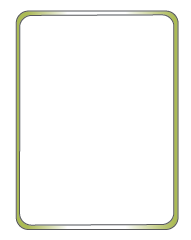 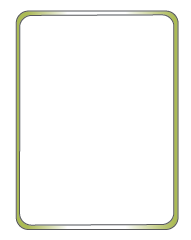 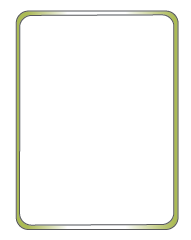 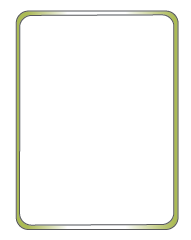 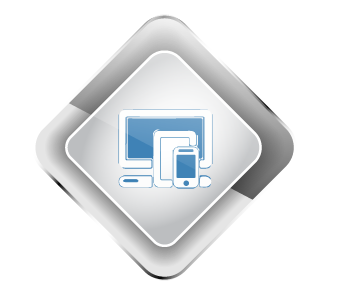 Thought Leadership and Content Development
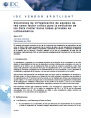 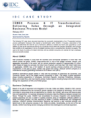 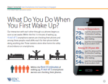 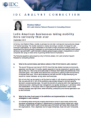 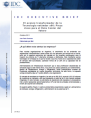 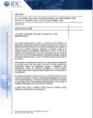 Analyst Connection
Vendor Spotlight
Case Study
Executive Brief
White Paper
Info Brief
Insights on a market trend followed by vendor’s offering and how is responding to buyers needs.
Independent third-party point of view of end user adoption of a solution to that provide real-world proofbeen  your solutions has successfully implemented.
Primary research-based document provides insightful, in-depth analysis of key trends and/or vendor's strategy and offerings.
Engaging visual document providing IDC thought leadership and quantitative insights to improve campaign results.
Market-leveIl discussions providing DC thought leadership and quantitative insights.
Q&A-paper with IDC analyst responses to end-user questions.
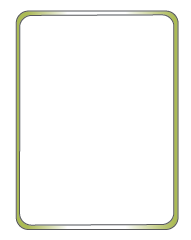 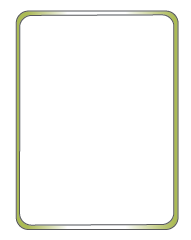 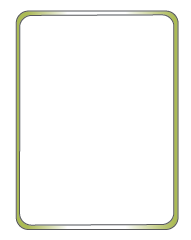 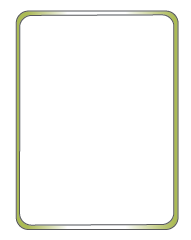 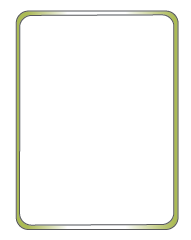 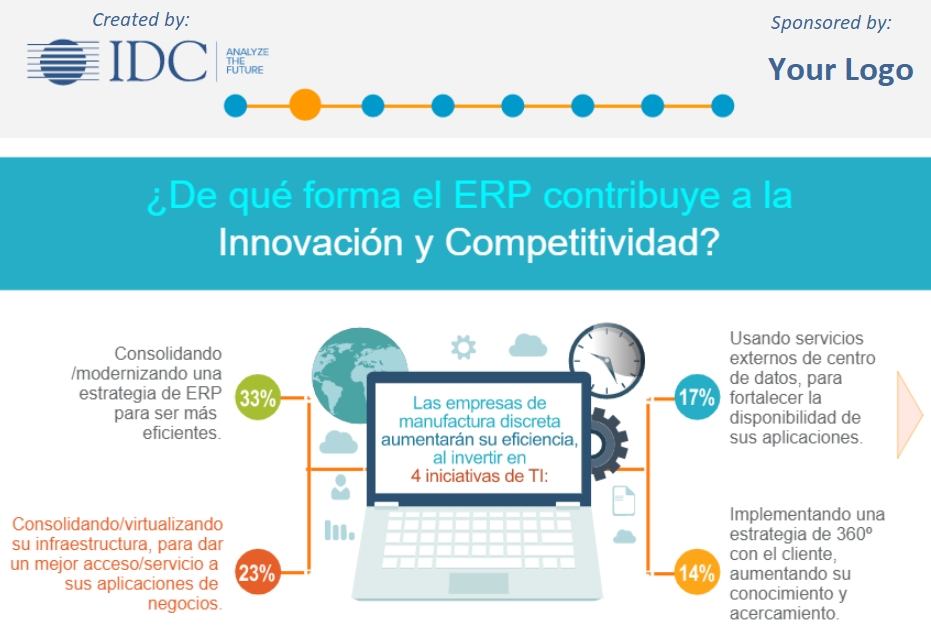 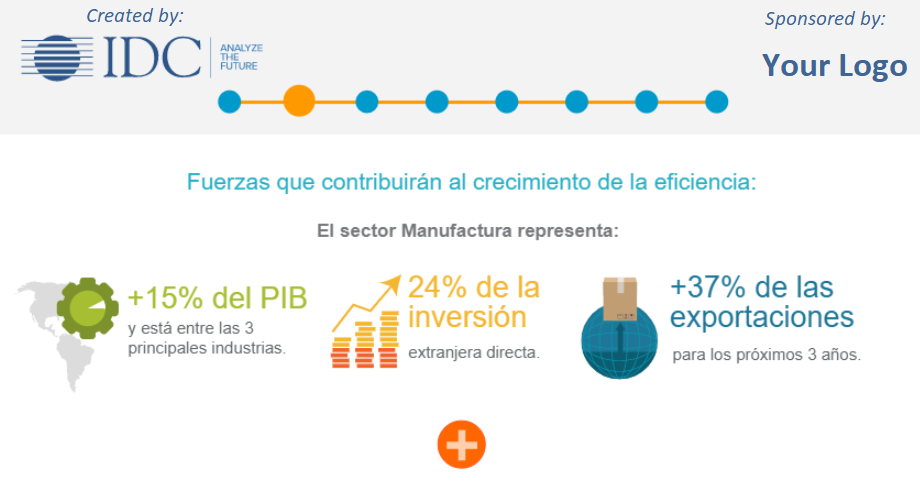 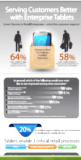 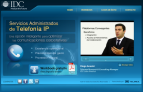 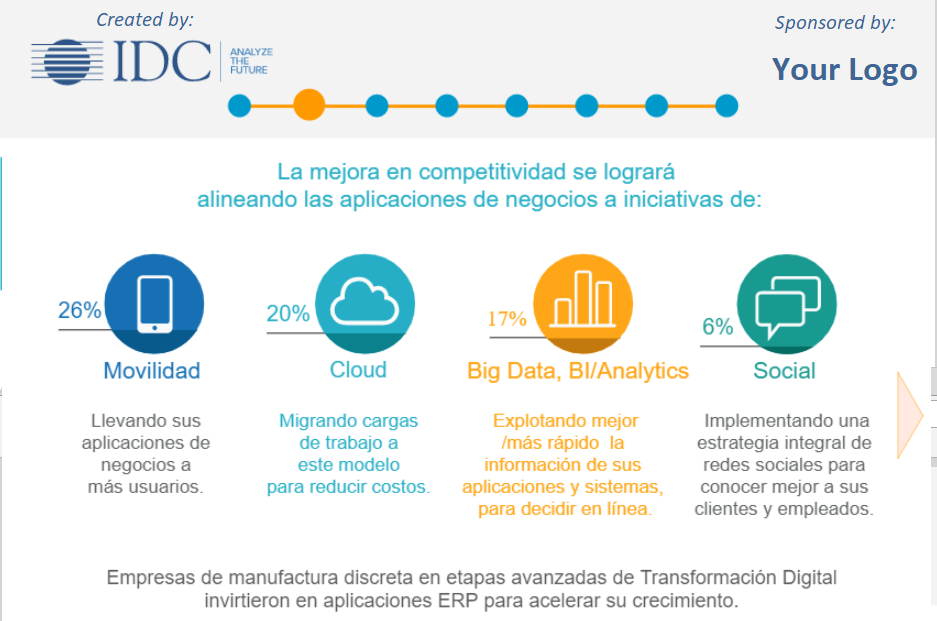 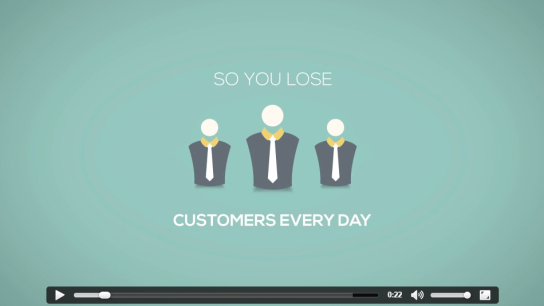 Interactive 
Infographic
Hot Site
Videographic
Infographic
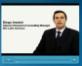 Video Insight
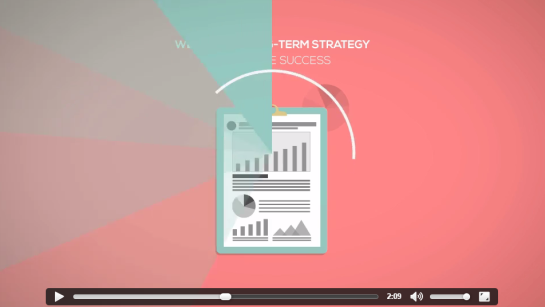 Animated 2 minute video about a market and/or technology trend in an easy to understandvideo-story.
Campaign hub with engaging information for maximizing traffic flow results.
Video clip produced by IDC featuring an IDC analyst presenting key trends and data.
Market overview in quick-reference story and graphic format to capture instant attention from the audience.
Powerful visual stories related to a market overview in an interactive and intuitive form.
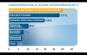 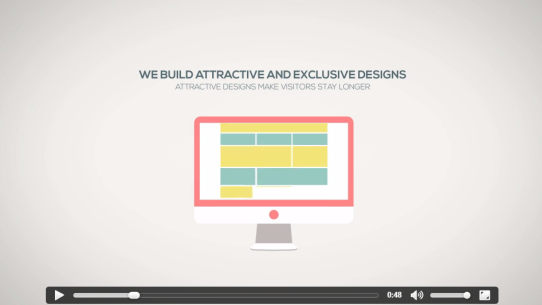 16
IDC Custom Solutions:Integrated Marketing Programs (IMP)
Developing and delivering programs designed around your specific business goals  using a foundation of research, insights across technologies, geographies and industries that span strategy, sales and marketing, and business measurement and management.
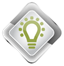 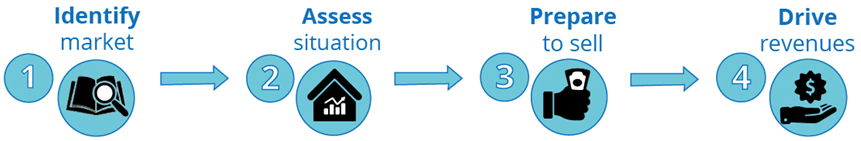 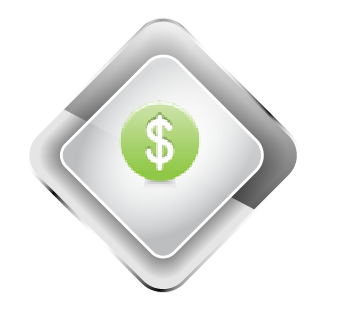 Business Value Tools
Sales Advisory
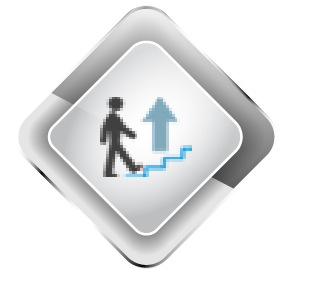 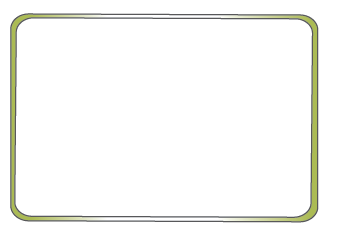 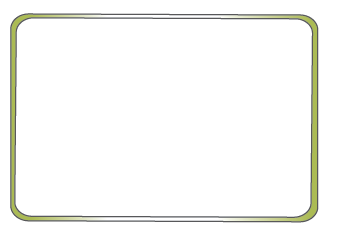 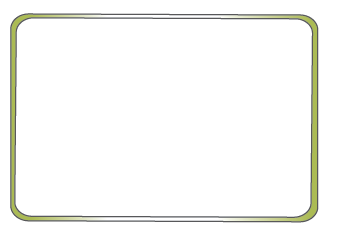 Client Council Workshop
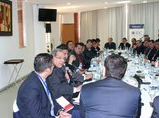 Auto Assessment Tool
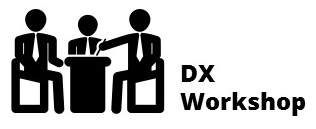 Workshop with your clients in order to understand their main needs and challenges related to your services/products through an interactive tool.
Interactive tool designed to engage the prospect  in the exploration and evaluation stages of the buying cycle.
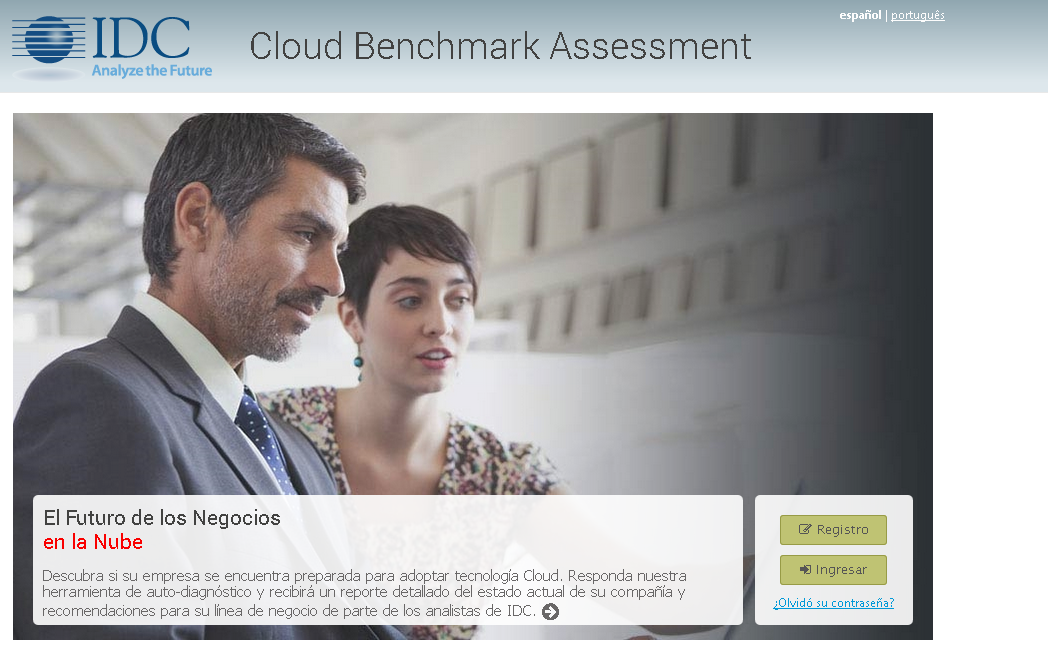 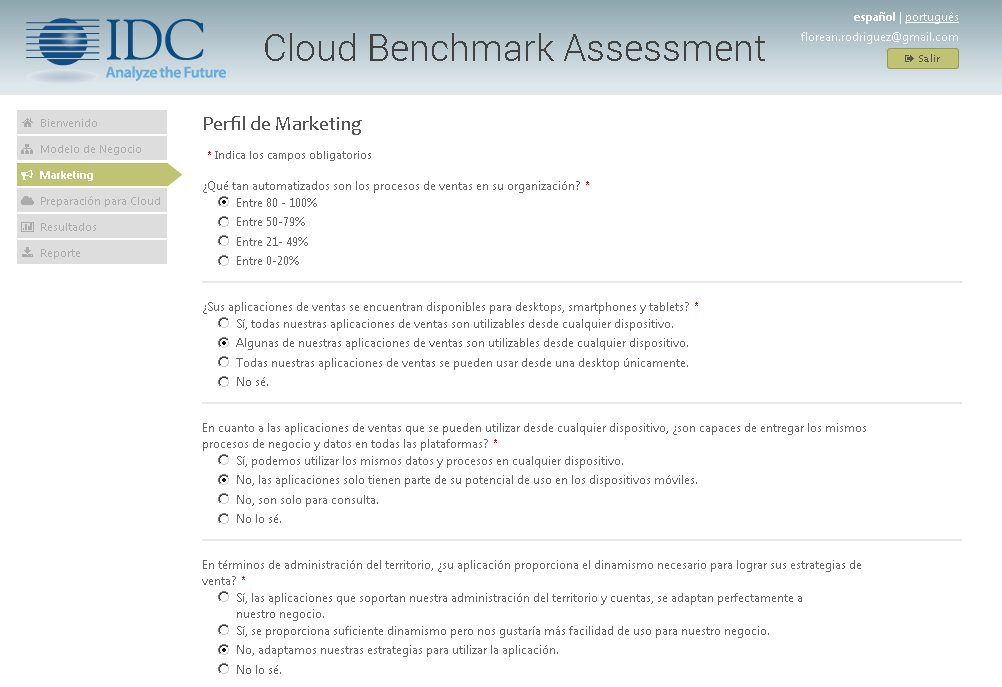 Account Prospecting
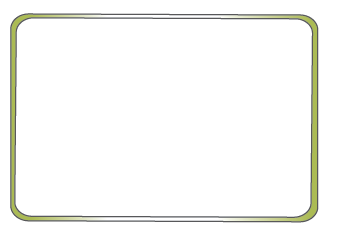 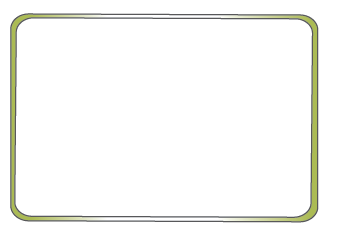 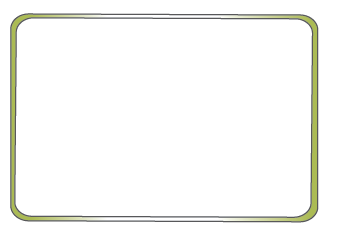 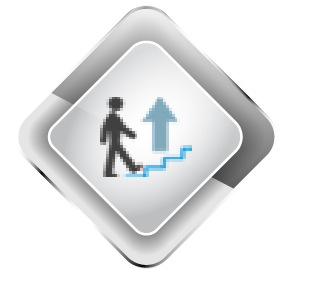 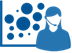 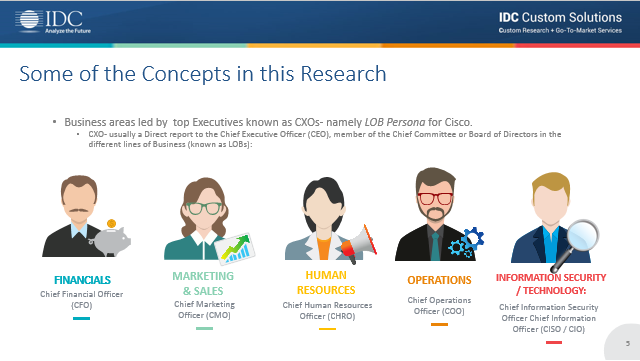 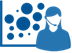 CXO Sales Effectiveness
Win/Loss Analysis
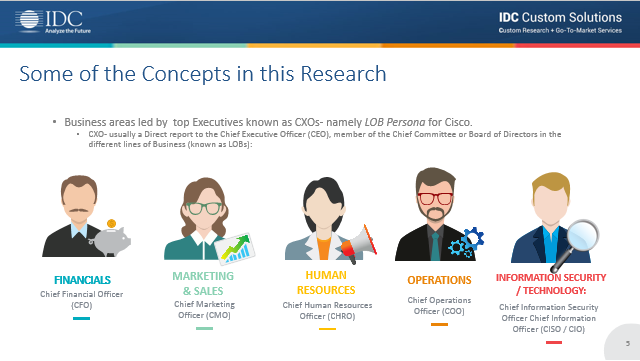 Account Prospecting
End User DX Workshop
IDC’s interviews to specific companies related to recent projects that your company has won or lost in order to identify the key elements of the purchase decision criteria in selecting a specific product / services.
Discover clusters of companies that represent the best opportunity for an ITC Vendor. Contact info of selected profiles in the companies belonging to these clusters is obtained by IDC’s Call Center (service provided by a business partner).
Interactive workshop that engages all stakeholders in an End User (Purchaser of IT) into the discussion of DX. Very useful to reach the End User and to “elevate”  the conversation with top clients.
Comprehensive workshop helps your sales team improve business-outcome, audience-driven sales performance.
17
IDC Custom Solutions:Integrated Marketing Programs (IMP)
Developing and delivering programs designed around your specific business goals  using a foundation of research, insights across technologies, geographies and industries that span strategy, sales and marketing, and business measurement and management.
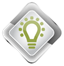 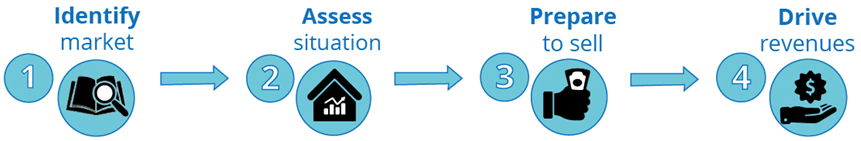 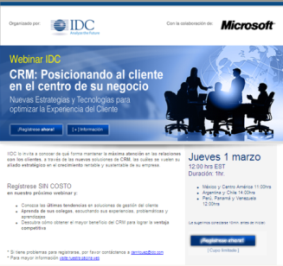 IDC Webinar
Online seminar by an IDC expert, via an interactive conferencing platform across multiple geographies. Content is recorded and made available after the web event.
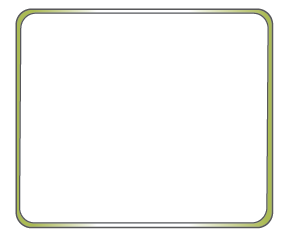 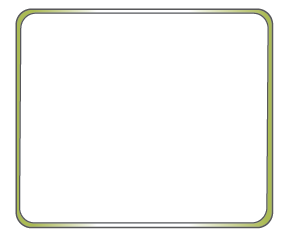 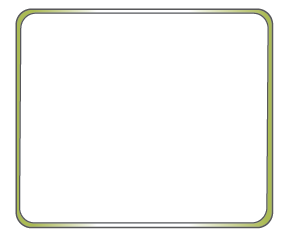 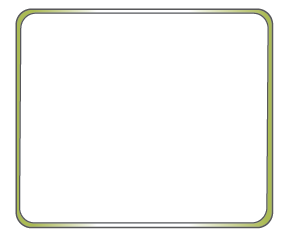 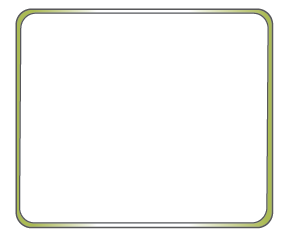 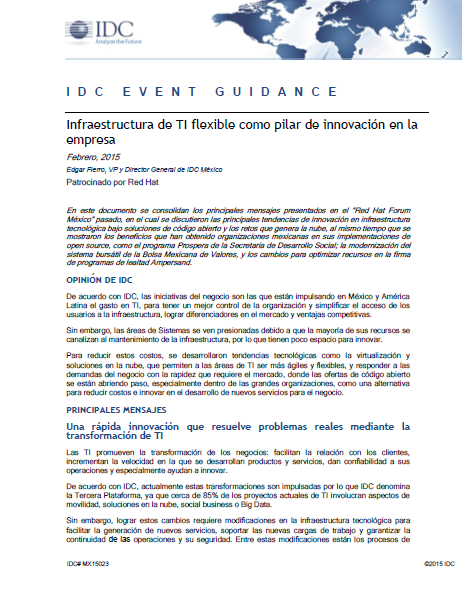 Audio Replay
IDC produces an articulated presentation slide deck, with the same presentation given during the event, so that you can share with those who missed your event.
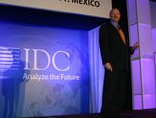 Speaker On Site
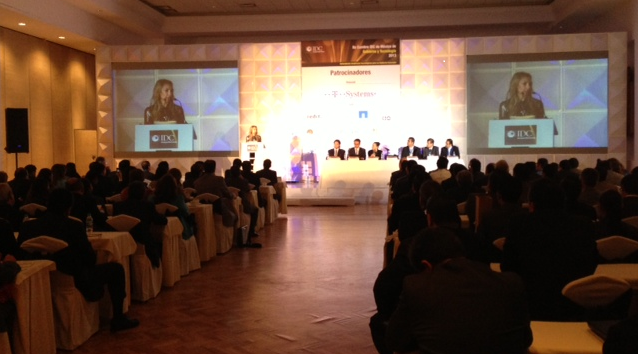 IDC Industry Event
IDC industry conferences and road-shows attract hundreds of senior ICT decision-makers to network and discuss Key ICT issues, providing you an excellent opportunity to network.
Experienced, engaging IDC analysts deliver keynote or market overviews, facilitate roundtable discussions, or participate in panel discussions in-person in your event.
Audience Development and Events: Vendor Events Support
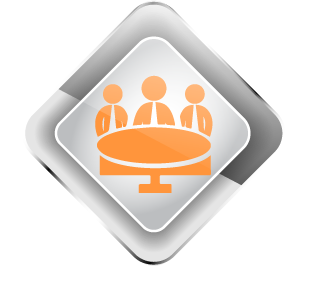 Audience Development and Events: IDC’s Branded Events
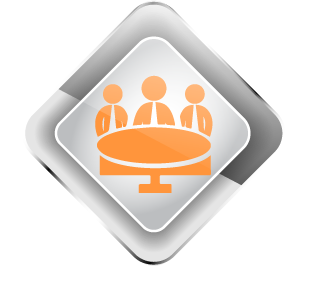 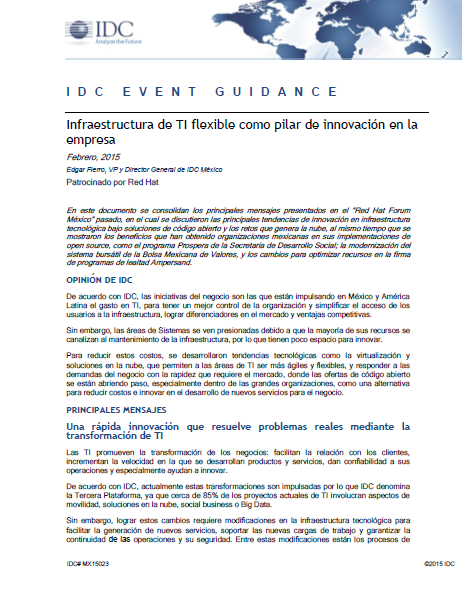 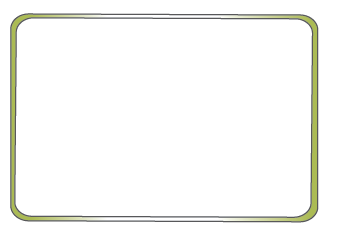 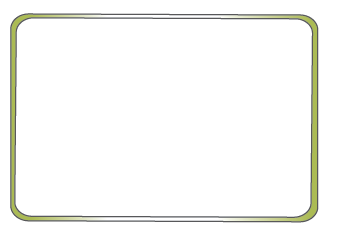 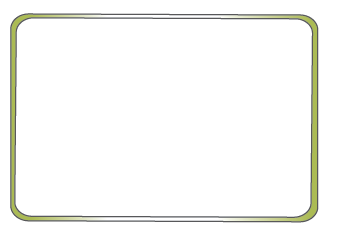 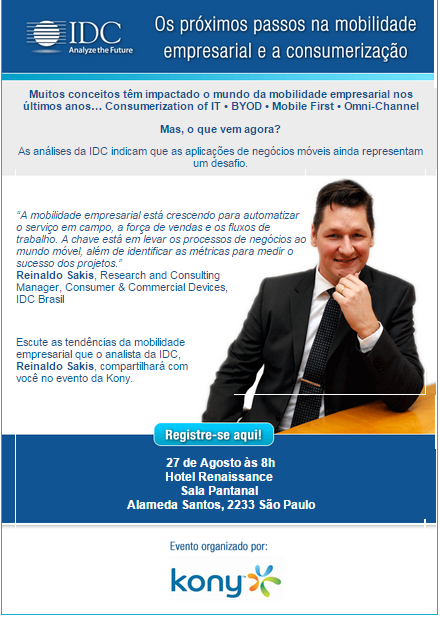 Event Guidance
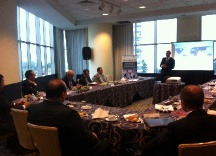 Presentation Plus
IDC Round Table
IDC-branded document, written by the IDC analysts who was the key note speaker at the event, summarizing the highlights and discussion points raised by attendees during the event.
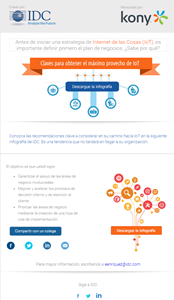 Email Blast 
Campaign
Small IDC-branded, invitation-only, event for 10-15 top IT decision makers. Agenda around market-level discussions with IDC and your executives.
An email blast to a defined target within our database promoting IDC analyst participation in your event. You will also have the right to use IDC’s logo on any event marketing collateral.
Customized content developed by IDC and delivered to a target audience eliciting a call to action to generate leads for a campaign or an event.
18
19
© IDC Visit us at IDC.com and follow us on Twitter: @IDC